Числа и точки на прямой
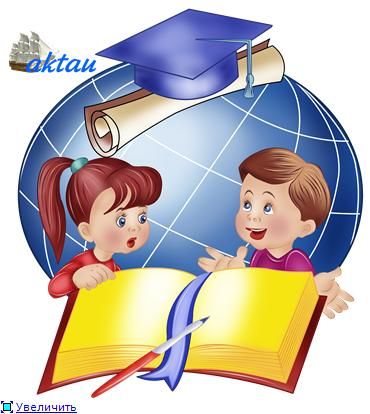 Жил- был король   и   в подчинении у него были подданные числа
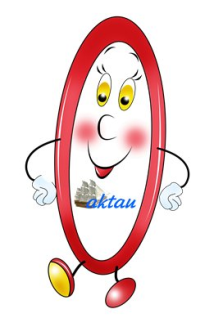 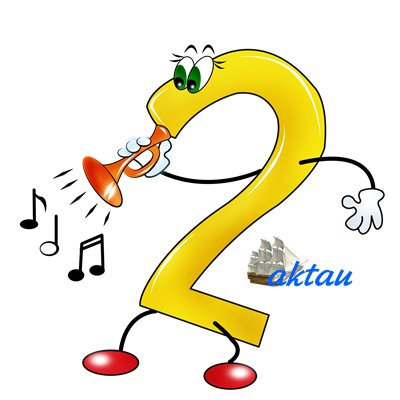 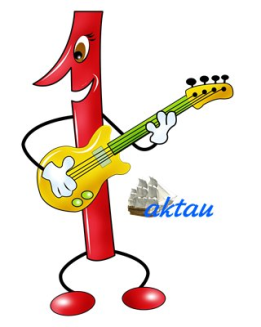 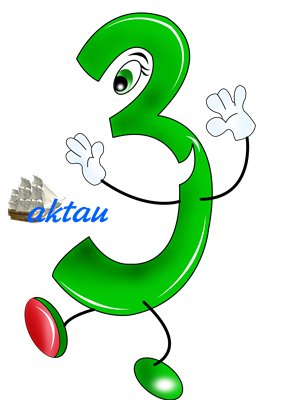 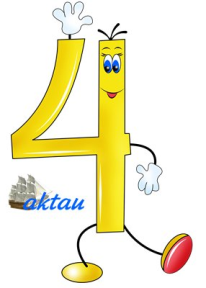 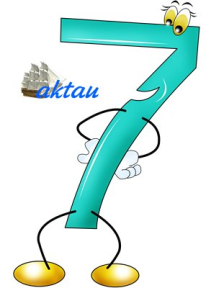 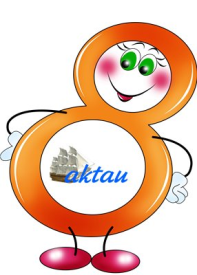 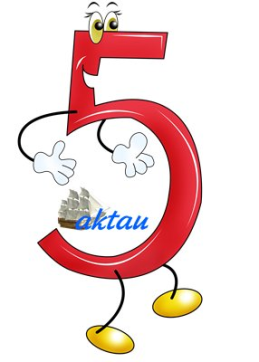 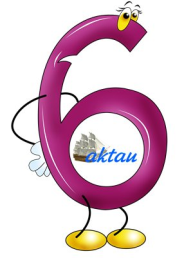 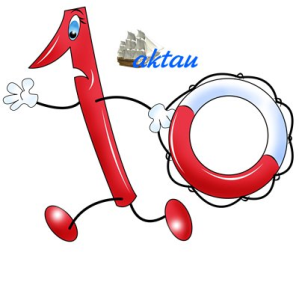 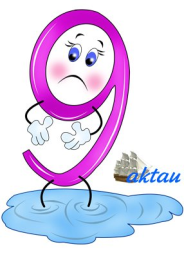 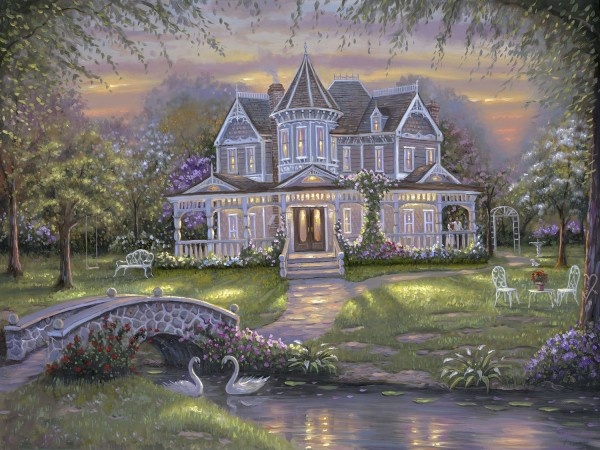 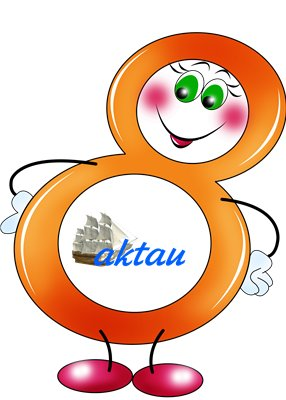 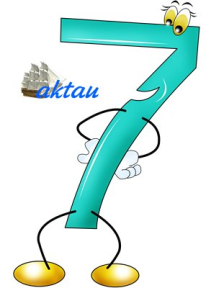 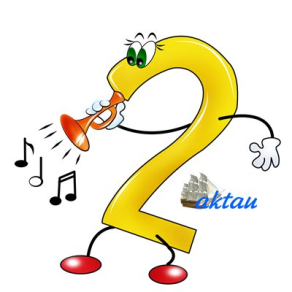 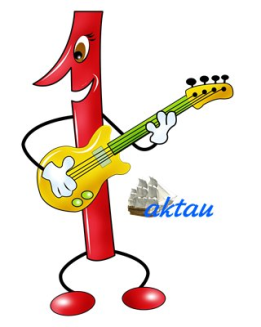 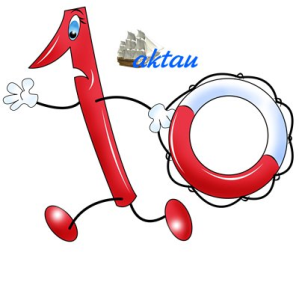 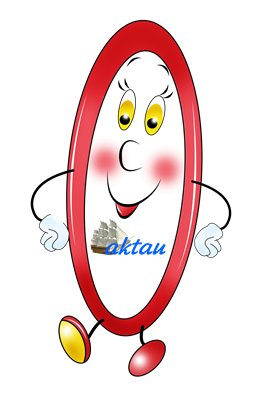 Единичный отрезок
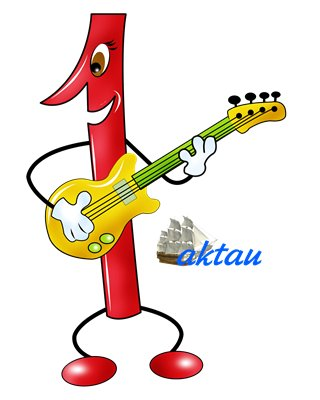 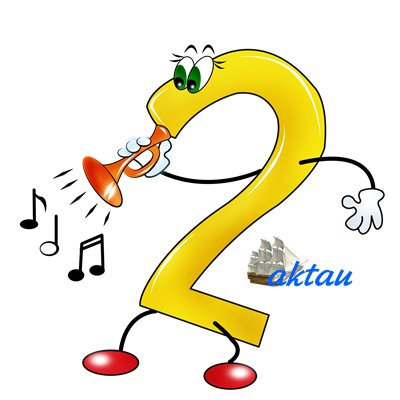 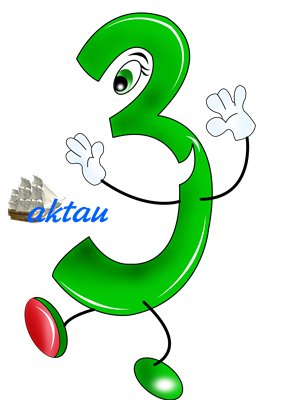 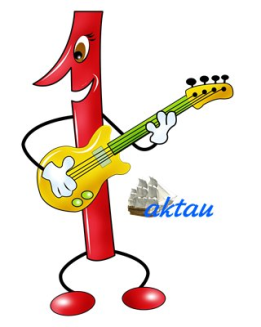 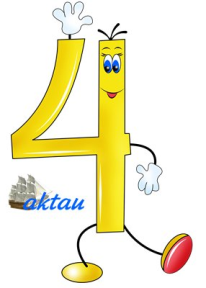 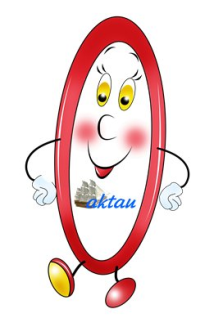 Координатная прямая
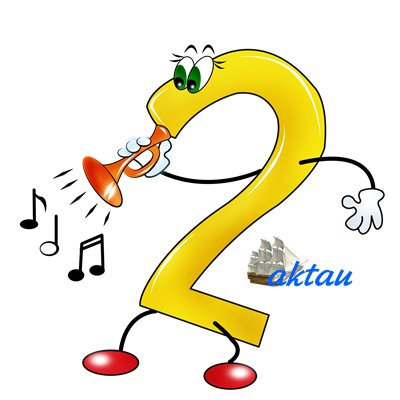 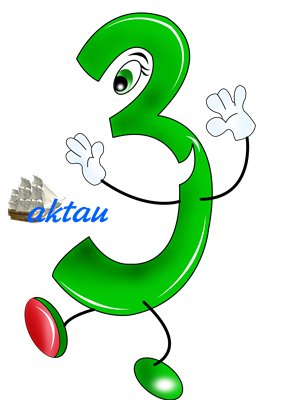 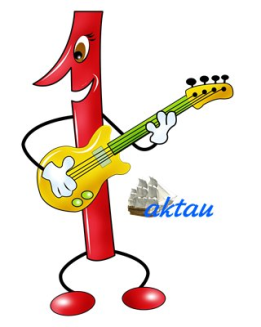 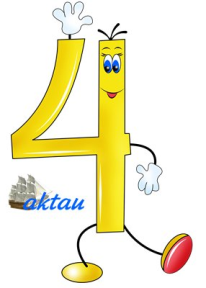 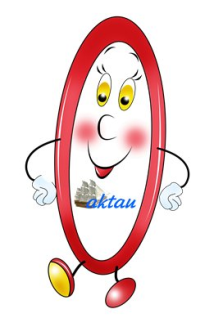 Координаты точек
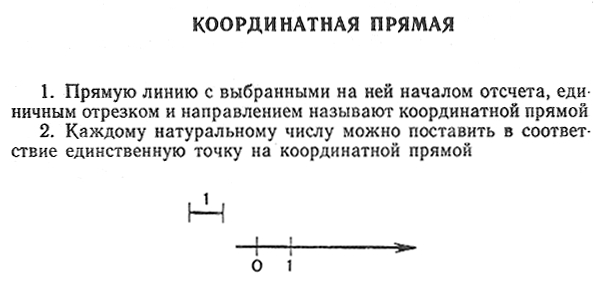